M A T E M A T I K Ë
Thyesat dhe llojet e thyesave
-mësimi është në faqen  42
Ars. Bozhana Sotirovska
Thyesat dhe llojet e thyesave
të dukshme.
të rregullta.
-thyesa:
jo të rregullta.
me numër të përzier.
-nëse thyesa       paraqet numër natyrorë  n, atehere ajo thyesë quhet e dukëshme.
-nëse numruesi i thyesës është më i vogël se emëruesi i thyesës ,atehere ajo thyesë quhet  
   thyesë e rregulltë.
-nëse numruesi i thyesës është më i madh se emëruesi i thyesës ,atehere ajo thyesë 
  quhet  thyesë jo e rregulltë.
-thyesat jo të rregullta  shënohen si thyesa me numër të përzier. p.sh.
Thyesat dhe llojet e thyesave
Figurat të paraqiten si thyesa:
-një e plota
:
1
1
4
4
=
=
-dy e plota e tre të katrat
dhe
1
1
+
=
2
+
+
=
quhet:
thyesë me numër të përzier
Thyesat me numër të përzier
1
Figurat të paraqiten si thyesa:
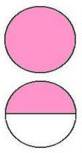 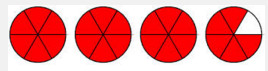 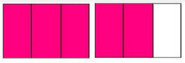 Thyesat dhe llojet e thyesave
Faqe 43 puno detyrat:
1 dhe 2.